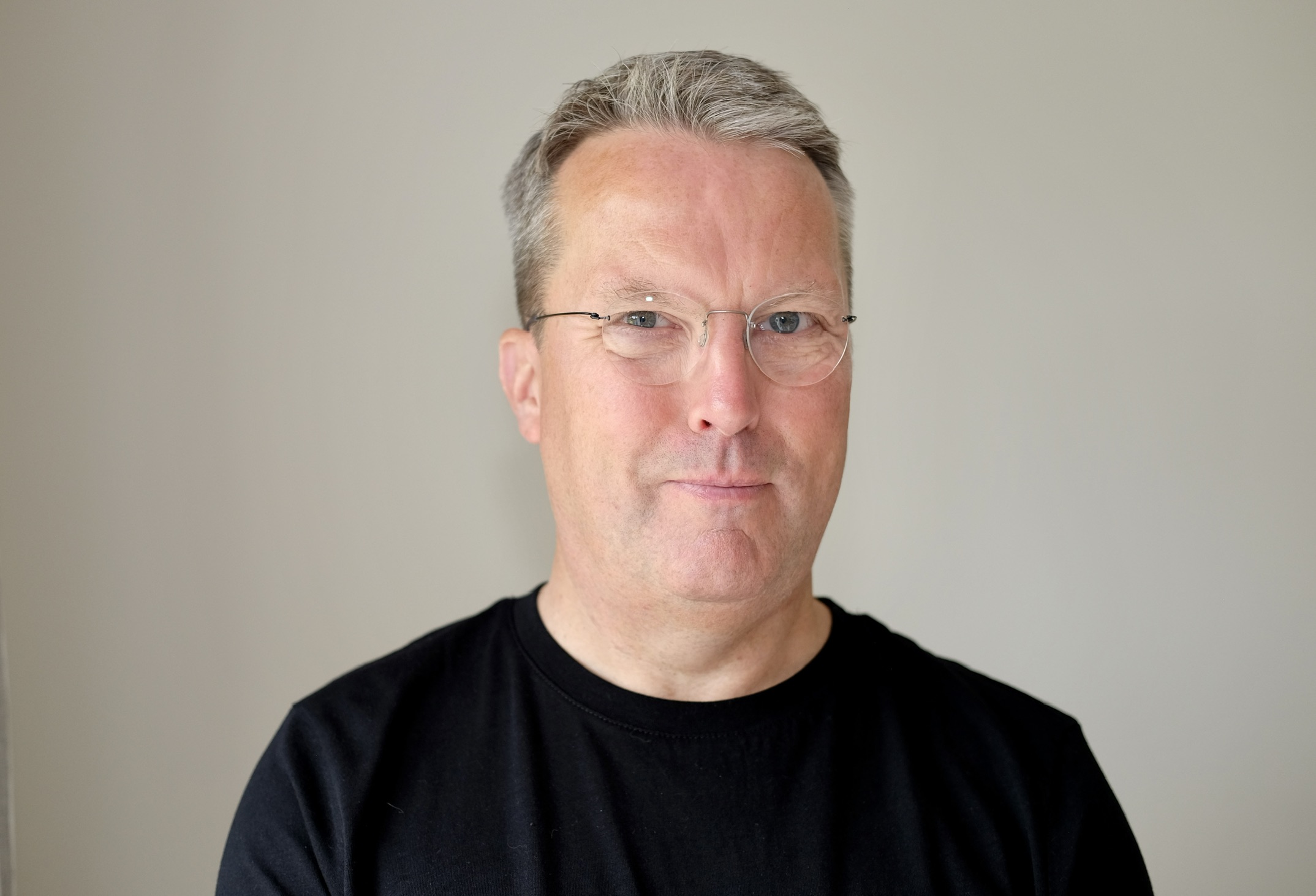 Mini-Bio – Steve Morgan
Steve is a seasoned consultant, having worked for boutique and global consulting firms for 20 years.  Prior to this he worked in various Service Management roles as a practitioner for 15 years.
His expertise lies in the assessment, design and implementation of IT Operating Models, using IT Service Management and Service Integration & Management (SIAM) best practices.  
Steve also has deep subject matter of ITSM tooling, regularly helping clients design their tooling strategies, evaluate products and successfully transition to new tooling platforms.

Steve is recognised as an industry leader in Service Integration & Management (SIAM). 
Co-author of the SIAM Body Of Knowledge best practice publications
EXIN Examiner for SIAM
Regular publication of ITSM and SIAM best practice articles
Community Champion for the Scopism SIAM Community
Notable projects 
Sellafield Ltd
Steve led the initial SIAM Target Operating Model design for Sellafield subsequently formed a part of the implementation team.  Initially, Steve lead the TOM design workstream, developing processes, organisation design, a governance model and tool specification before focussing on the development of the tooling strategy.  He helped the client with their ITSM tool selection and successfully led the transition to ServiceNow, in a complex and high-pressure environment.

Smart DCC Ltd.
Steve worked with Smart DCC to lead the development of a new IT operating model, to support their contract disaggregation strategy.  Steve conducted an initial assessment which informed the production of a high-level operating model design and sourcing strategy.  Steve also provided a detailed design of the retained IT function, to enable clear visibility of retained versus sourced functions.

Royal Mail Group
Steve designed and implemented one of the first UK SIAM models at Royal Mail, operating in a highly regulated and pressurised environment to successfully support Royal Mail’s transition to a multi-sourced operating model with internal Service Integration function.
Key skills
IT Service Management
ITSM tooling, including ServiceNow
Change delivery (projects / programmes)
Business process engineering
IT operating models & organisation design 
Business change